The Economics of Rotating Savings and Credit Associations
By Timothy Besley, Stephen Coate and Glenn Loury
1
What is a ROSCA?
Rotating Savings and Credit Associations (Roscas) are an informal financial institutions where a group of individuals come together to make regular contributions to a common fund, which is then lent out in whole to one member each cycle – giving that member access to a larger amount of capital than would otherwise be possible. 
It is a poor man’s bank!
2
Where would you find it?
Roscas are found all over the world mainly in developing countries namely India (chit funds), Senegal (tontines), Cameroon (njangis), Sri Lanka (cheetu) etc
It is also used by immigrant groups in United States.
Many US savings and loan associations started life as Roscas
3
Motivation behind Roscas
In the absence of external funds they can be used to finance lumpy expenditures.
They play a role in transferring resources to meet life-cycle needs.
They provide a means of making joint savings work.
Roscas can be understood as a response by a socially connected group to credit market exclusion.
4
Types of Roscas
Random Roscas:
	- members commit to putting a fixed amount into a pot 	for each period of life of the Rosca
	- pot is allocated randomly to one of the members
	- process continues next period with the winner of the 	period excluded until everyone has been covered

Bidding Roscas:
	- similar to Random Roscas
	- winner is determined by a bidding procedure
	- Bids are in form of pledge of higher contributions
5
Problems with Roscas
Not useful for buffering against risk
	  - In Random Roscas probability of obtaining the pot is 	not related with ones immediate circumstances.
	  - In Bidding Roscas are not helpful - Deal with 		situations with cannot recur
	  - In LDCs risks are usually covariant
For Roscas to operate successfully individuals must commit to pay into the Rosca after they win the pot.
6
The Model
n individuals
One indivisible durable consumption good
No access to credit markets
Each individual has T years of lifetime
Exogenous flow of income – y > 0
Identical intertemporally additive preferences
Instantaneous utilities depend on non-durable consumption and whether or not the service of durable is enjoyed
Durable good doesn’t depreciate.
Cost of purchase of durable - B
7
8
Autarky
Individuals save up on their own.
It is optimal to save B at a constant rate y – c over an interval [0,t]
Lifetime Utility under Autarky,
U(c,t) = t.v(0,c) + (T – t).v(1,y)
The individual’s objective is choosing t and c to

Maximize{t.v(0,c) + (T – t).v(1,y)}			(1)
Subject to t(y – c) = B
and 0 ≤ c ≤ y
9
Let (ta,ca) be the solution to the maximization problem and Wa  be the maximal value of lifetime utility.
 To simplify the problem, substituting for t from (1), we get,




Let
(2)

 where 0 ≤ α ≤ 1
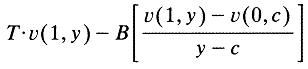 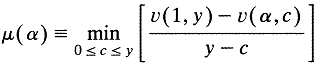 10
Setting α = 0 in (2), lifetime utility under autarky is


The first term is lifetime utility if the durable were free.
The second term is the minimal utility cost of saving up for the durable.
c*(α)  is the consumption level which solves (2), the optimal autarkic consumption rate, ca, is c*(0).
No individual has the durable good before ta after which all n individuals receive it.
Expected fraction of time that an individual will enjoy the services of the durable during accumulation period is 0. Hence, α is 0 in (2).
 Autarky is inefficient.
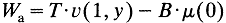 11
12
Random Roscas
n-person group
Meet at equally spaced dates up to ta, {ta /n, 2 ta /n,…, ta}.
Each individual contributes B/n at each meeting
At every meeting an individual is randomly selected to receive the pot B, which allows him to buy the durable.
The individual continues to save at rate B/ta over the interval [0,ta]
13
Similar to autarky, but can now expect to receive the durable ta(n+1)/2n 
The group’s objective is to maximize the (ex ante) expected utility of the representative member.
The choice variable here would be the length of the Rosca, t.
Let the receipt date for the pot, τ̃ be a random variable distributed uniformly over the set {t/n, 2t/n,…,t}.
Each member saves at rate B/t over the life of the Rosca. 
Non-durable consumption is thus c = y – B/t during this period.
14
The agent’s problem is to maximize the lifetime utility:
       τ̃.v(0,c)+(t- τ̃).v(1,c)+(T-t).v(1,y) 
            where t=B/(y-c)
E(τ̃)=[(n+1)/2n]t. Substituting this in lifetime utility we get each members (ex ante) welfare is

(4)
         where t=B/(y-c)
Group’s Problem: Choose t to maximize (4).
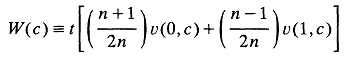 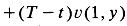 15
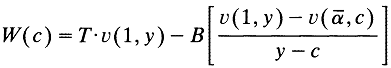 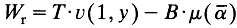 16
PROPOSITION 1
By forming a random Rosca, group members raise their expected lifetime utilities. 
The optimal random Rosca involves members saving at a lower rate over a longer interval than under autarky.
Individuals expect to receive the durable good sooner in the optimal random Rosca than under autarky 
i.e. tr > ta > (n+1)tr/2n
     under the restrictions v’’’(i,c) > 0 for i = 0,1 and Δv’’(c) ≥ 0
17
Effects of Random Roscas
Welfare is raised
Reduction in everyone’s utility cost of saving up 
Non – durable consumption is higher 
Accumulation period is longer 
Individuals receive the good earlier on average
18
Effects of Random Roscas (Ex-post)
Individuals have same prospects ex-ante
Circumstances differ once order of receipt has been determined
Lets use index i to denote the person who wins the pot at the ith meeting at date tr(i/n)
Ex-post utilities are,


    for i = 1,…,n
For the final individual (cr , tr) is not optimal, he is strictly worse off
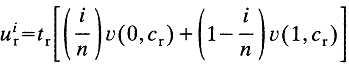 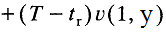 19
Bidding Roscas
Individuals bid for the right to receive the pot at a certain date
Order of receipt is determined at time 0
Individuals have identical preferences. So they must end up getting the same utility.
Any efficient auction procedure should have the total contributions in each period equal to B
20
Setup of the Rosca
Let the length of the Rosca be ‘t’
At period 0, a series of n-1 ascending bid auctions are conducted among n members to determine who receives the pot at each auction
The last individual has his contribution set such that the sum of all contributions must equal the durable’s cost B.
21
Since the length of the Rosca is t, and there are n individuals so the meeting times will be 
                      {t/n, 2t/n,…, t}
Let bi be the contribution of individual i, who wins the pot at time (i/n)t.
For a member bidding bi, his non-durable consumption would be ci= y-(n/t)bi in each period
22
So the individual's utility is 


Here  αi = (n-i)/n and since all individuals have the same utility, say x, we have
v(αi, ci)= x,	i=1,…,n
Let c̄ be the average non durable consumption rate of members during the life of rosca. Then we have
t(y- c̅) = B
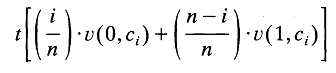 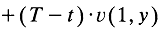 23
Now given x we can, from the equations, find out ci’s and Rosca length t
From the earlier discussions we can write the welfare functions as
                 T.v(1,y) - B {[ v ( 1 , y ) - x ] / [y -c̅]}
Let ĉ(α,x) be the function satisfying v(α,ĉ) = x and define
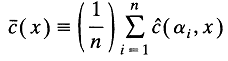 24
Let tb and Wb be the optimal time and welfare level of the bidding rosca.
As before we can write
               Wb = T. v(1,y) - B. μb			(9)
  
Where								(10)

Let x* be the minimum in (10) we get, the length of the optimal bidding rosca,
tb = B/[y- c̅(x*)]
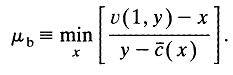 25
PROPOSITION 2

By forming a bidding Rosca, group members raise their lifetime utility relative to autarky.
Again if 1/v’(0,.) is concave, the optimal bidding Rosca involves group members saving at a lower average rate and over a longer interval than under autarky.
26
Effect of Bidding Roscas
Welfare is raised
 Each individual has a different rate of non durable consumption in the accumulation period
Earlier acquirers of the durable bid a higher contribution to the rosca and consume lesser of the non durable (c1<c2<…<cn )
Last individual to acquire the durable has greater non durable consumption than under autarky
27
Bidding versus Random Roscas
28
Intuition Behind Proposition 3
Looking from an ex-ante view point, consider two Roscas of the same duration
Under Bidding – lifetime utilities are equal
Under Random Roscas – non-durable consumption rates are the same.
Consider a General Scheme
	- Order of receipt of pot is randomly assigned 
	- a consumption rate ci  
	- but the above constraints do not apply.
To maximize ex-ante expected welfare the scheme would equate the marginal utilities
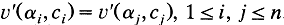 29
30
Proposition 3 Diagrammatically
31
32
33
Conclusion
We looked at an informal institution of Roscas
They help individuals without access to credit markets to pool in their resources and increase welfare.
We looked at Random Roscas and Bidding Roscas
In both cases individuals were better off participating in the Roscas
Comparing the two, with the assumption of identical preferences, Random Roscas were better than Bidding Roscas.
34